Insurance DisputesInsurance Disputes - Lessons Learned -and how to manage them
September 2019
Flag it up!
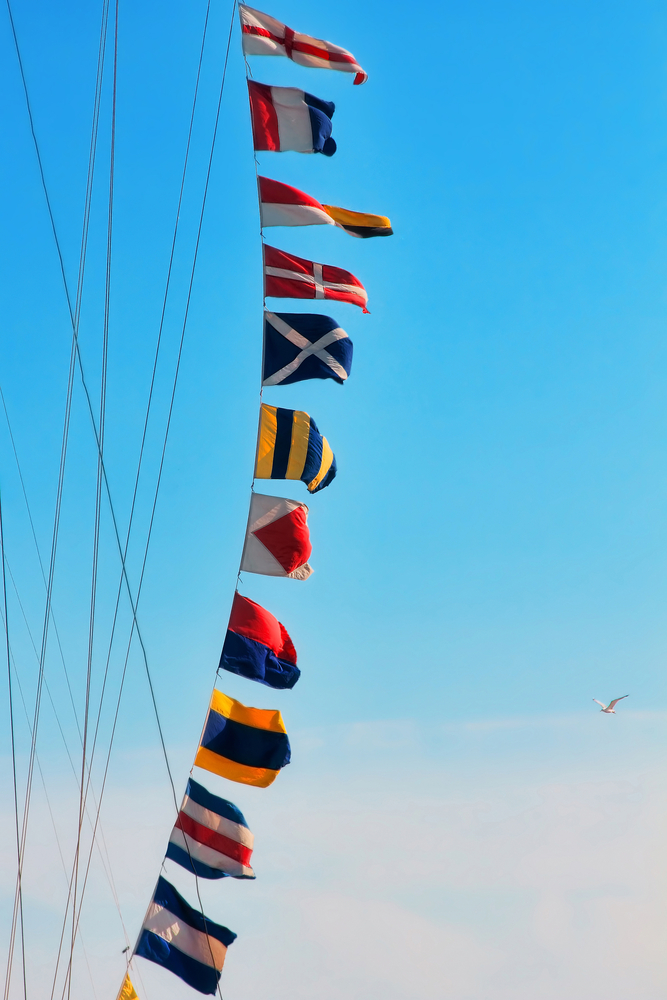 What does this mean?
“England confides (expects) that every man will do his duty”
[Speaker Notes: Everyone here will understand me when I say that the average member of the insuring public does not understand the first thing about insurance except perhaps the one word they all know is “comprehensive”. We have all heard someone say “oh, I’m not worried about that, I’m insured”. Even my son in law said it to me a couple of weeks ago when one of his employees damaged a customer’s shop front. Don’t be too sure, I thought, but did not say.  

The point I make is simply that customer expectation of insurance is usually far  greater than the actuality; and that is not to say they are right to have the expectation but it is a default position because everyone  seems to believe that “I’m insured” means insured for everything. 

We, we know it doesn’t but that expectation is the starting point for many insurance disputes. 
This perhaps typifies the public expectation:]
EXPECTATION ?
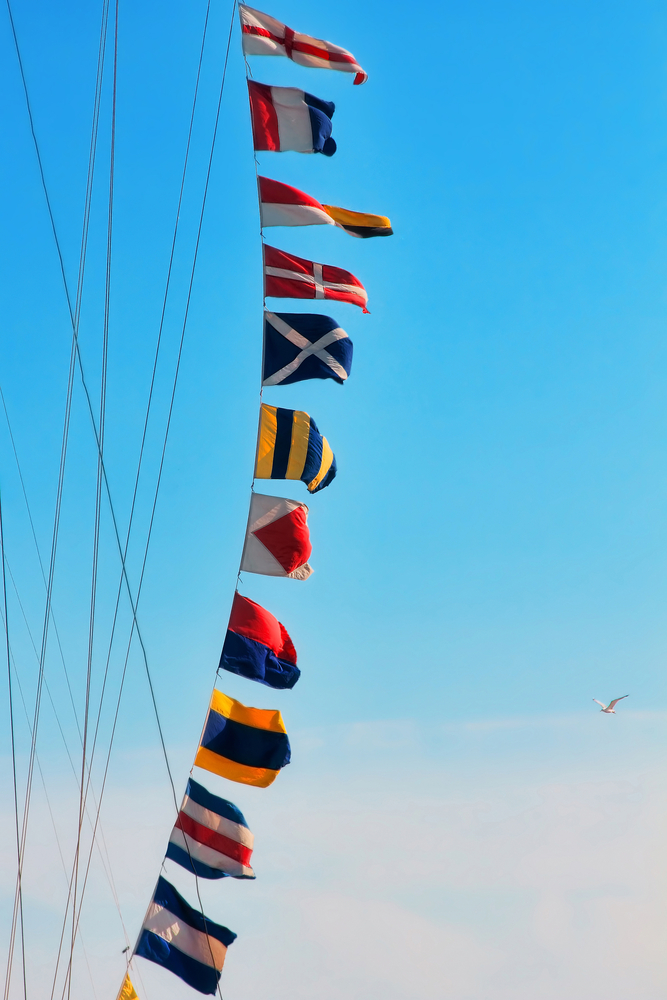 The Public Expects 
WHAT IT BELIEVES IS RIGHT and FAIR
[Speaker Notes: Everyone here will understand me when I say that the average member of the insuring public does not understand the first thing about insurance except perhaps the one word they all know is “comprehensive”. We have all heard someone say “oh, I’m not worried about that, I’m insured”. Even my son in law said it to me a couple of weeks ago when one of his employees damaged a customer’s shop front. Don’t be too sure, I thought, but did not say.  

The point I make is simply that customer expectation of insurance is usually far  greater than the actuality; and that is not to say they are right to have the expectation but it is a default position because everyone  seems to believe that “I’m insured” means insured for everything. 

We, we know it doesn’t but that expectation is the starting point for many insurance disputes. 
This perhaps typifies the public expectation:]
EXPECTATION – AND DISAPPOINTMENT
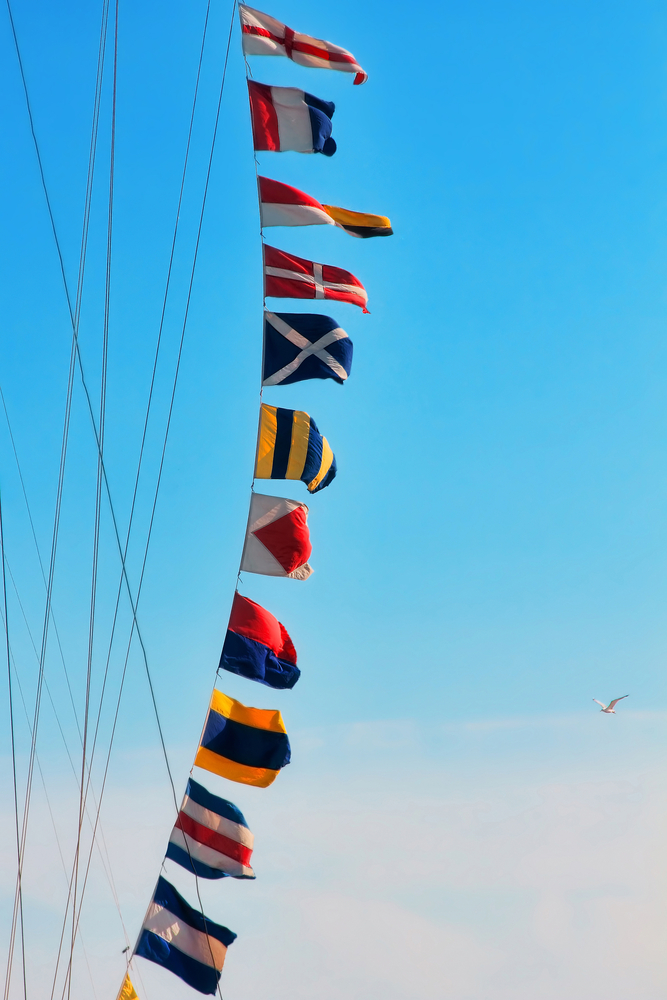 The Public Expects 
NOT TO BE DISAPPOINTED
[Speaker Notes: Everyone here will understand me when I say that the average member of the insuring public does not understand the first thing about insurance except perhaps the one word they all know is “comprehensive”. We have all heard someone say “oh, I’m not worried about that, I’m insured”. Even my son in law said it to me a couple of weeks ago when one of his employees damaged a customer’s shop front. Don’t be too sure, I thought, but did not say.  

The point I make is simply that customer expectation of insurance is usually far  greater than the actuality; and that is not to say they are right to have the expectation but it is a default position because everyone  seems to believe that “I’m insured” means insured for everything. 

We, we know it doesn’t but that expectation is the starting point for many insurance disputes. 
This perhaps typifies the public expectation:]
DISAPPOINTMENT -  The CONSEQUENCES
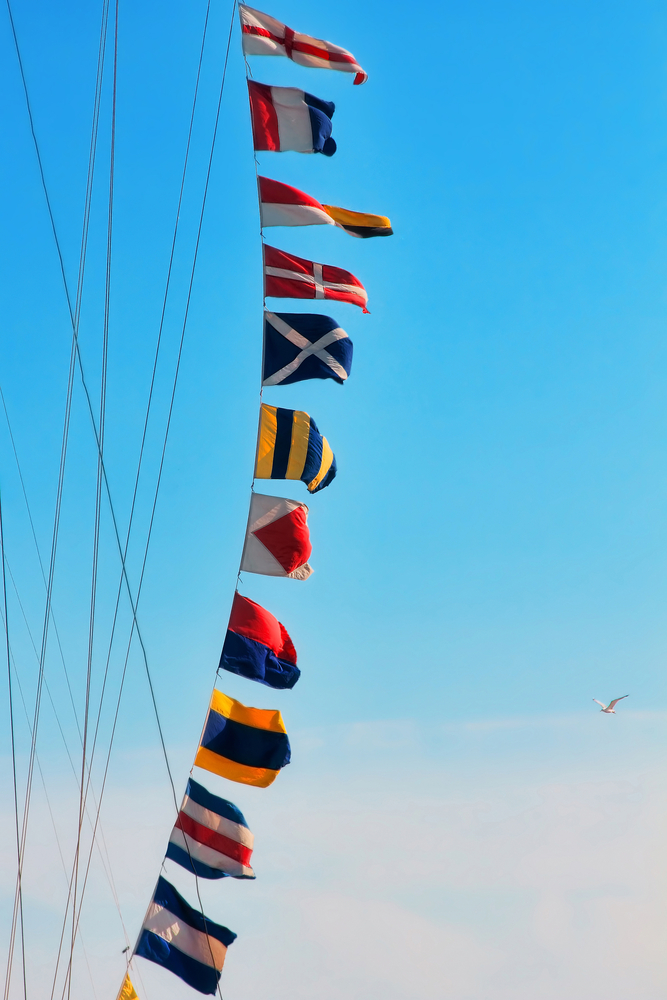 The Public Expects 
 TO BE COMPENSATED
For Disappointment
[Speaker Notes: Everyone here will understand me when I say that the average member of the insuring public does not understand the first thing about insurance except perhaps the one word they all know is “comprehensive”. We have all heard someone say “oh, I’m not worried about that, I’m insured”. Even my son in law said it to me a couple of weeks ago when one of his employees damaged a customer’s shop front. Don’t be too sure, I thought, but did not say.  

The point I make is simply that customer expectation of insurance is usually far  greater than the actuality; and that is not to say they are right to have the expectation but it is a default position because everyone  seems to believe that “I’m insured” means insured for everything. 

We, we know it doesn’t but that expectation is the starting point for many insurance disputes. 
This perhaps typifies the public expectation:]
The Public Expects that …………….
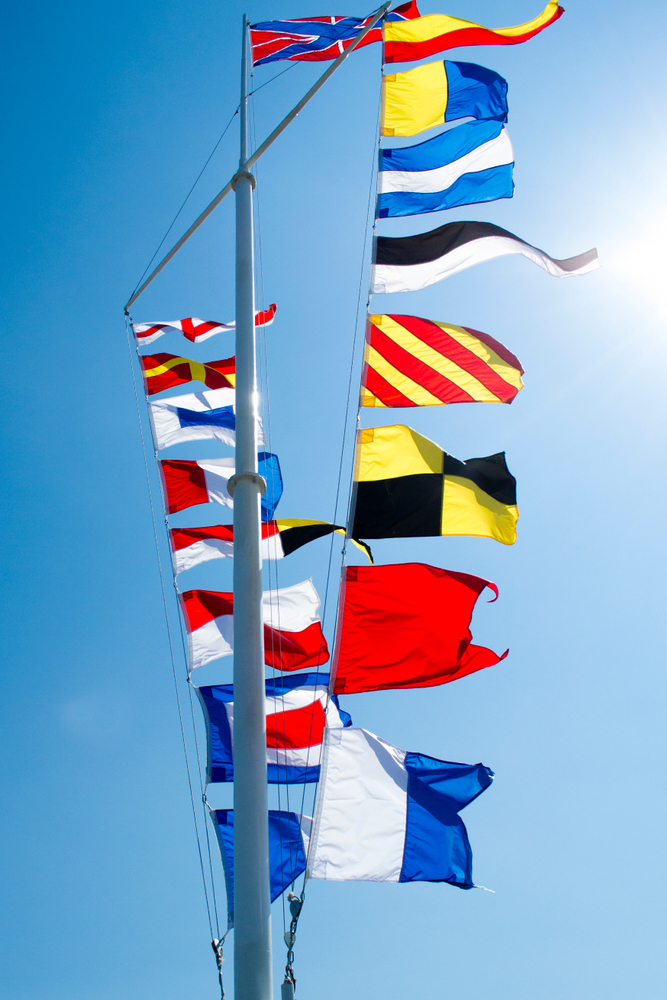 EVERY INSURER WILL DO ITS DUTY;

Every insurance policy is “comprehensive”
Every claim will be met with courtesy, speed and in good faith,
EXCEPT
If the claim is clearly and unequivocally excluded by the policy exclusions;
If the  Insured is clearly and unequivocally in breach of an essential policy condition;
If the Insured is clearly and unequivocally dishonest or fraudulent;
[Speaker Notes: The public expects that every insurer will do its duty;
Every insurance policy is “comprehensive”
Every claim will be met with courtesy, speed and in good faith,
EXCEPT
If the claim is clearly and unequivocally excluded by the policy exclusions;
If the  Insured is clearly and unequivocally in breach of an essential policy condition;
If the Insured is clearly and unequivocally dishonest or fraudulent;
Insurance is an economic necessity of modern life and business and every honest policy holder should be able to rely upon the insurance to protect them when it is needed. 
Head to head “thank you for your business- pleased you chose us” 
If you have a claim you will not deal with us.]
Part 1 Winning trust.
How the public trust of the industry can be made or ruined by the way a dispute is resolved.


Consider: Could more public trust be won by the successful and fair treatment of a complaint, a dispute or a misunderstanding than advertising  “we pay 99.5% of all legitimate claims”.  
 
Complaints
Complaints procedure - a rubber stamp process?

The Outsourcing Conundrum
Claims management companies, Loss adjusters, and Lawyers.
[Speaker Notes: Consider: Could more public trust be won by the successful and fair treatment of a complaint, a dispute or a misunderstanding than advertising  “we pay 99.5% of all legitimate claims”.  
 
Complaints
A problem we often see today is that the compulsory Complaints procedure has too often become a rubber stamp process in which the original decision is upheld with no proper explanation. I have seen only a couple in the last ten years where the insurer has agreed to revise its original decision.
The Outsourcing conundrum
The industry now outsources a large part of its claims to third parties; claims management companies, loss adjusters, and lawyers. 
These companies are not the insurer per se and so are vulnerable to complaint by the Insured that they are not dealing with the insurer they chose, paid their money to and relied upon.
The quality of the service of each of these varies and in our experience the public’s poor perception of the insurance industry is largely founded upon the person they deal with first and last in the claims process.]
Part 5 How to spot a dispute in the making - and what to do about it.
Broker:  Good afternoon John Smith here
Andy Mann:  How you doing? It's Andy Mann here. 
Broker:  I'm alright mate, yourself?
Andy Mann:  Not bad, not bad, can I put a car on my policy, mate?
Broker:  Right, what's your postcode?
Andy Mann:  It's SW21 
Broker: Yeah
Andy Mann:5QY
Broker: 4 what?
Andy Mann:  5 - QY
Broker: Let’s just have a look. This is on a motor trade is it?
Andy Mann: Yeah
 Broker: Right, what’s the registration number?
Andy Mann: It’s LX
Broker:  Lima X-ray
Andy Mann: 27
Broker: 27
Andy Mann: Zulu, Mike,T
Broker: Zulu, Mike, Papa?
Andy Mann:  No, T
Broker: Tango?
Andy Mann:  Yeah
Broker: What’s the make and model of that?
Andy Mann:  It’s a Renault Megane
Broker: Right, no worries I’ll get it added on for you.
Andy Mann: Alright, cheers mate.
[Speaker Notes: A few days later Andy Mann drove the car out of the country and was involved in an accident that killed a woman on the roadside.
The insurer found that Andy Mann was not insured because he was not a named driver under the policy.
There were in fact two policies with the broker; and there were two Andy Manns.
Father and son, both, Andy, living at the same address with the same name. Father owned two businesses; a motor dealership and a decorating business. Andy junior was a named driver on the decorating business policy, only.
Solicitors for Mr Mann senior recommended suing the broker for breach of contract (Toba) and/or breach of common law duty of care.  
The broker pleaded there was no breach of contract or of duty of care because the caller failed to identify himself.

DISCUSS]
Insurance Disputes   We close the gap with skilled expert negotiation
September 2019